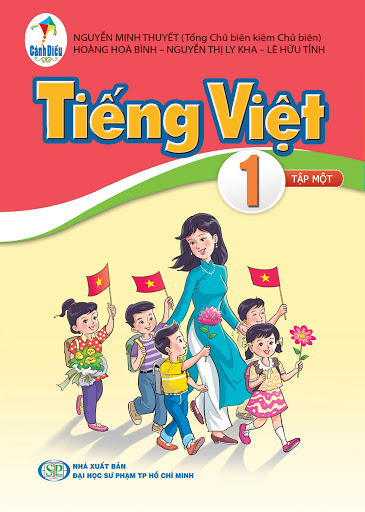 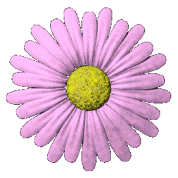 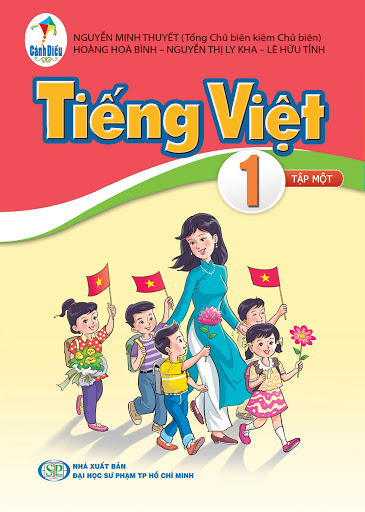 NHIỆT LIỆT CHÀO MỪNG CÁC THẦY CÔ VỀ DỰ GIỜ LỚP 1D
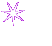 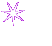 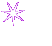 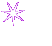 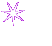 Bài 7: Học vần
đ – e( tiết 1)
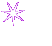 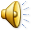 Người thực hiện: MẠC THỊ YẾN
KHỞI ĐỘNG
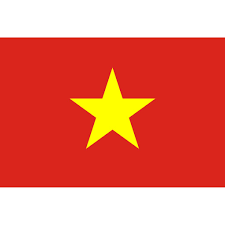 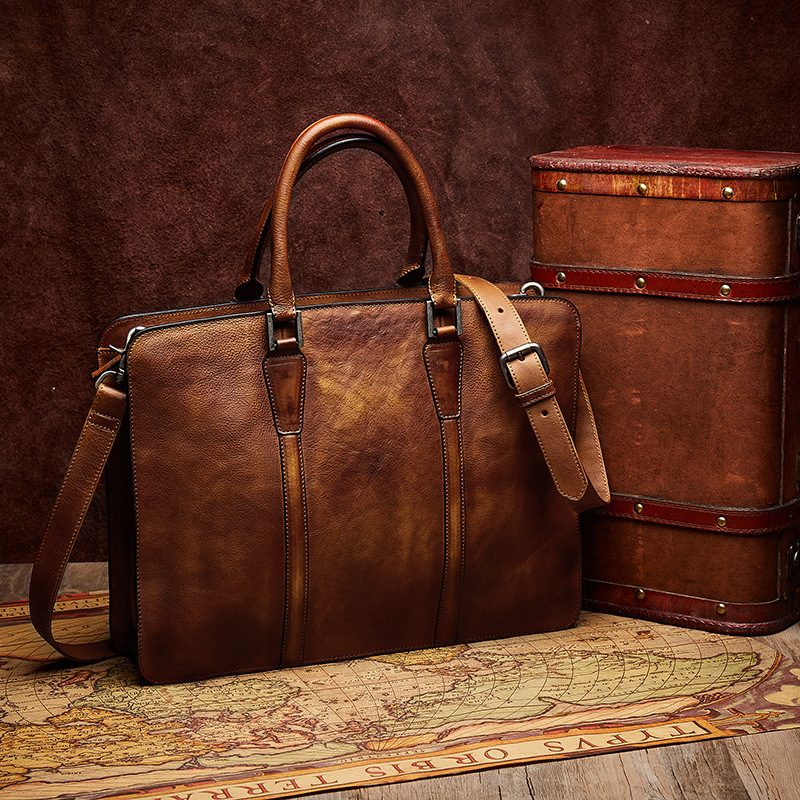 cờ
da
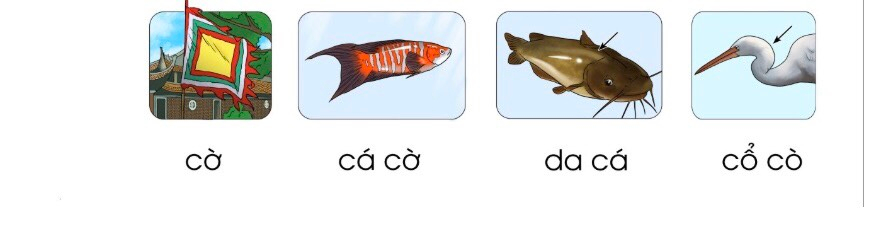 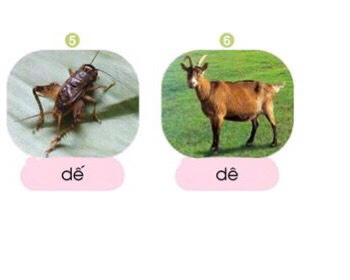 Thứ năm ngày 15 tháng 9 năm 2022
Tiếng Việt
Bài 7: đ - e
đ
e
1. Làm quen
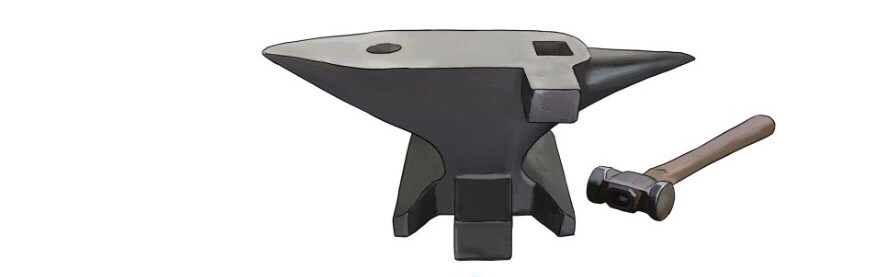 đe
1. Làm quen
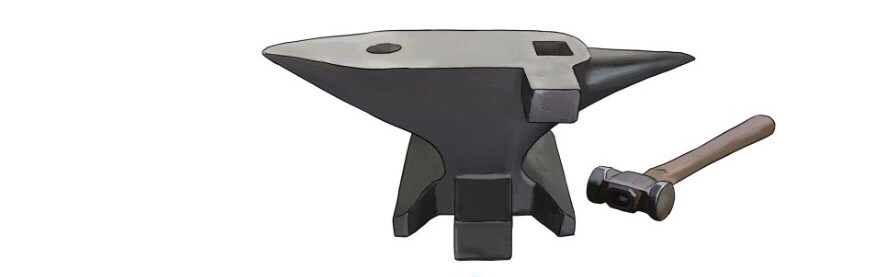 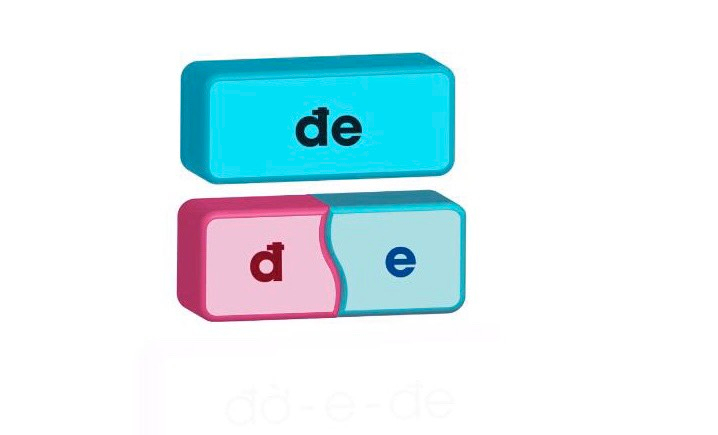 1. Làm quen
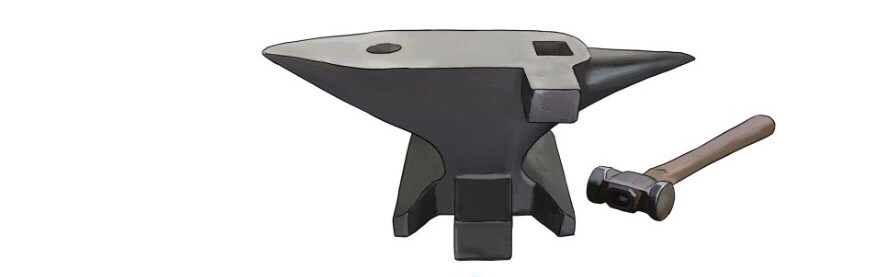 đờ- e- đe
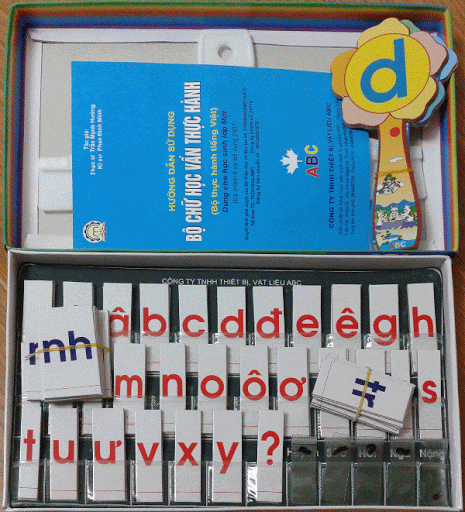 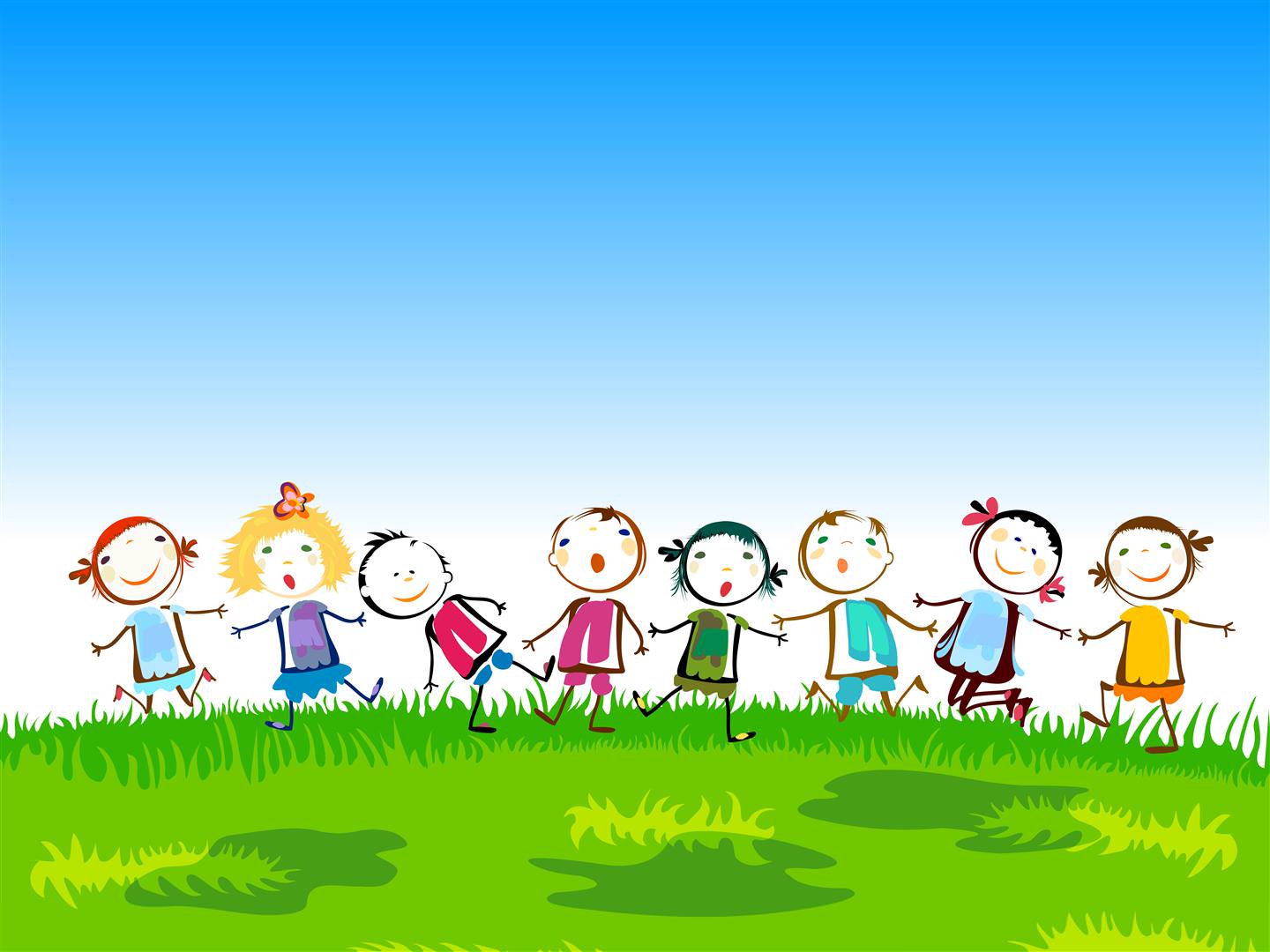 Thư giãn
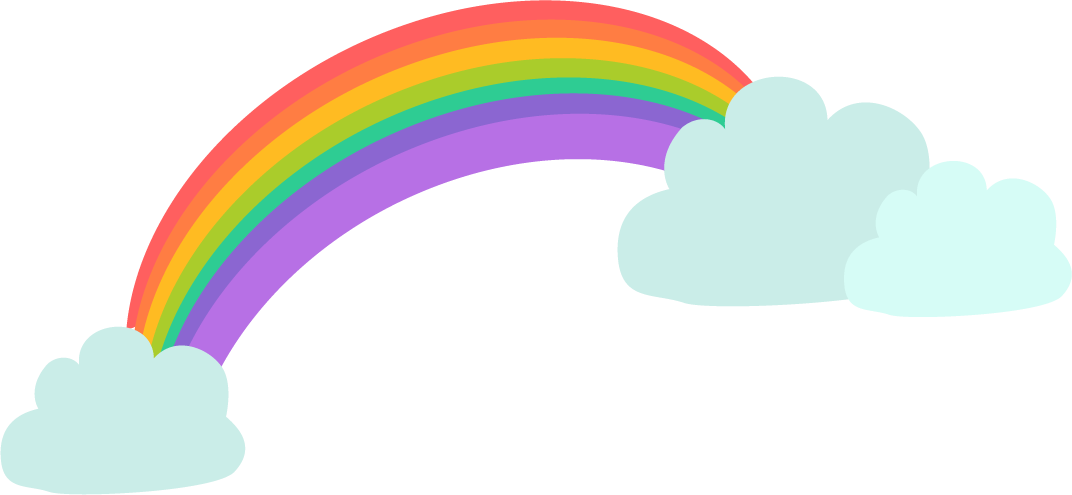 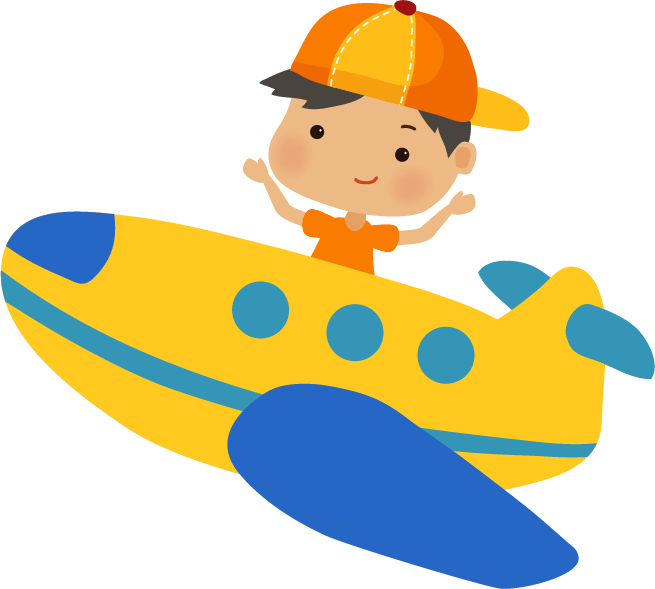 Tạm biệt và 
hẹn gặp lại !
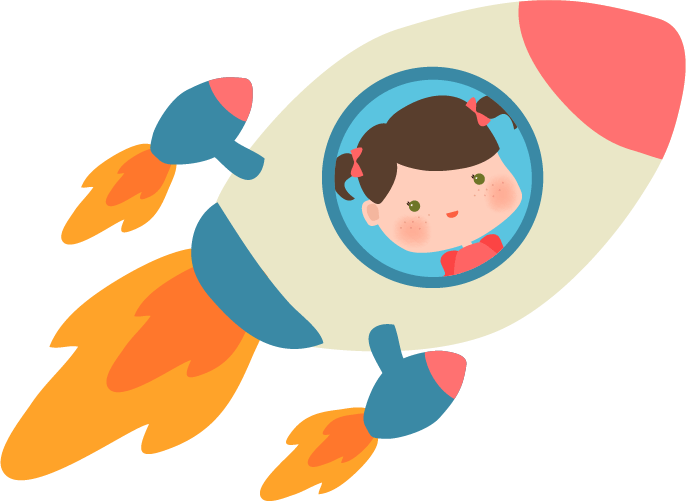 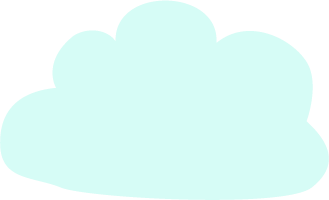 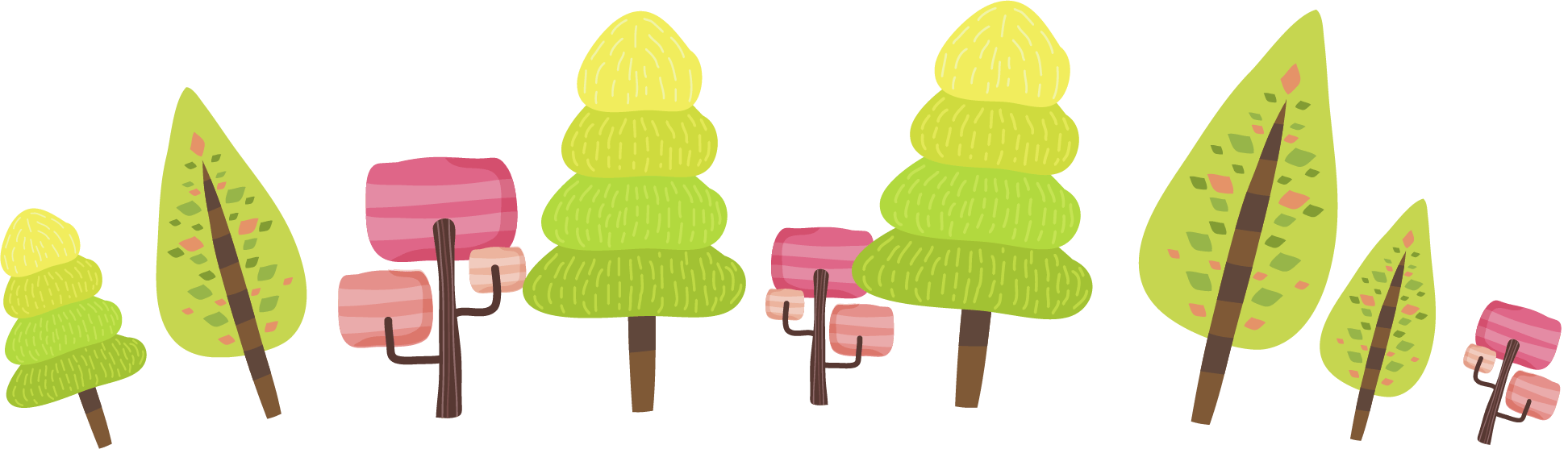 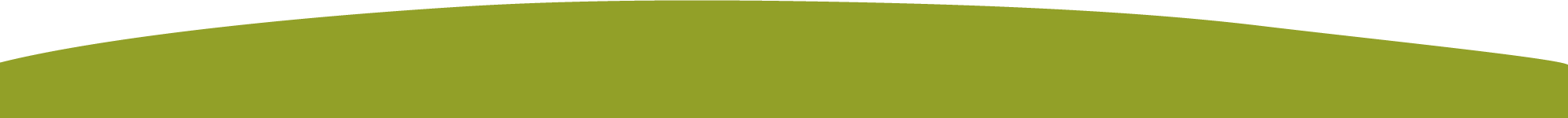